balibrary.org
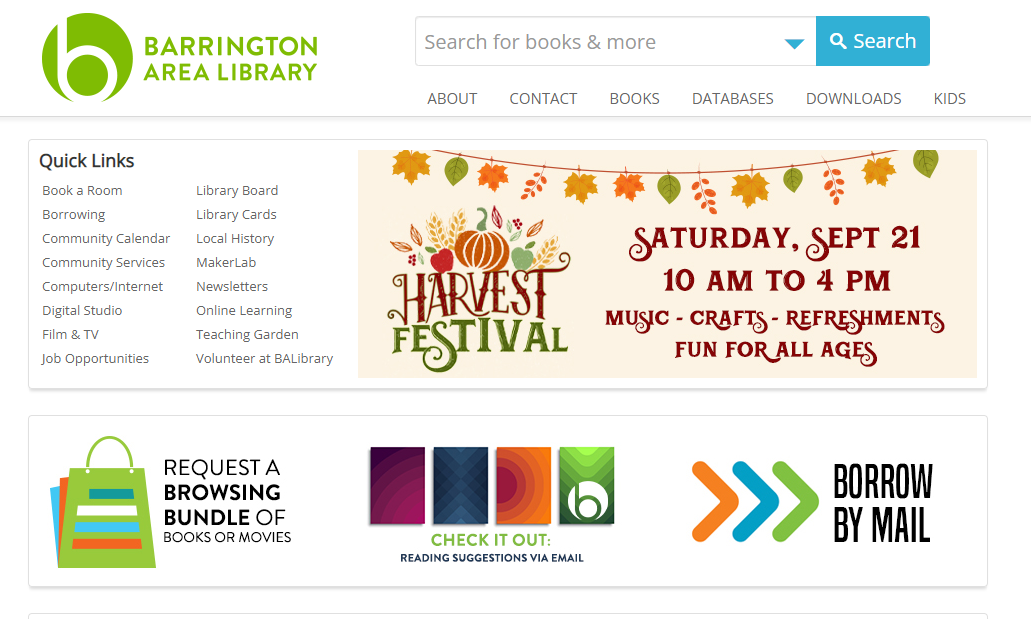 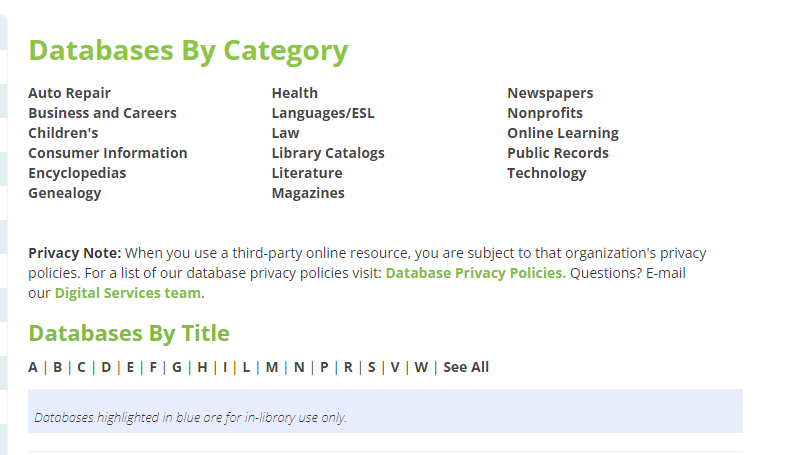 Click on W to get to Weiss Financial Ratings
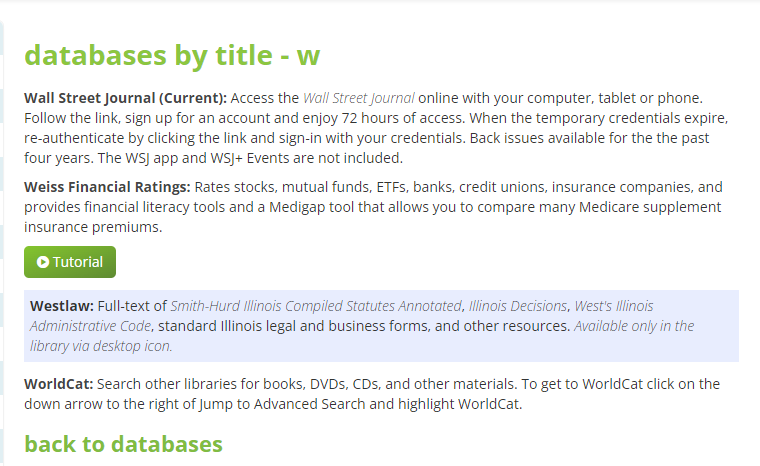 Choose Weiss Financial Ratings Here
Click on Medigap Plans
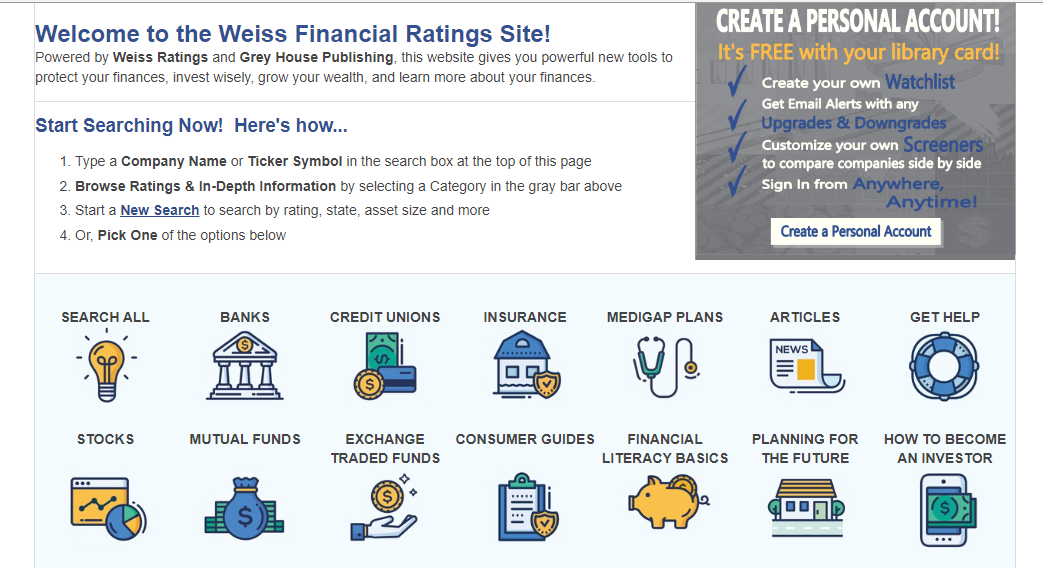 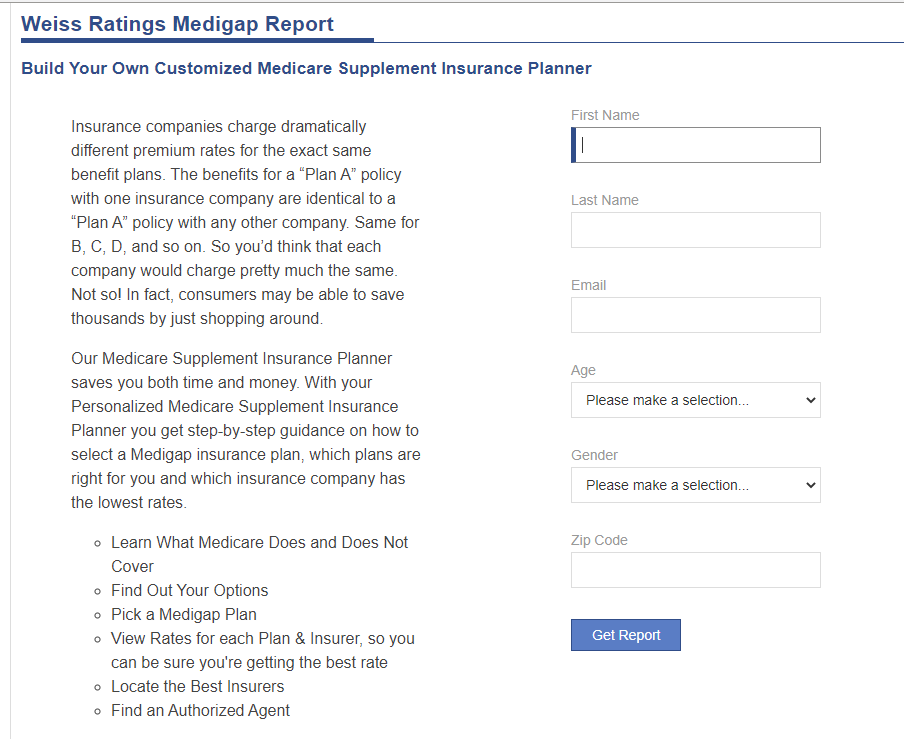 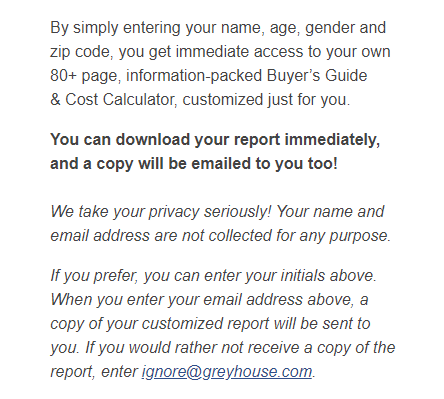 You can still download the report to your computer if you wish.
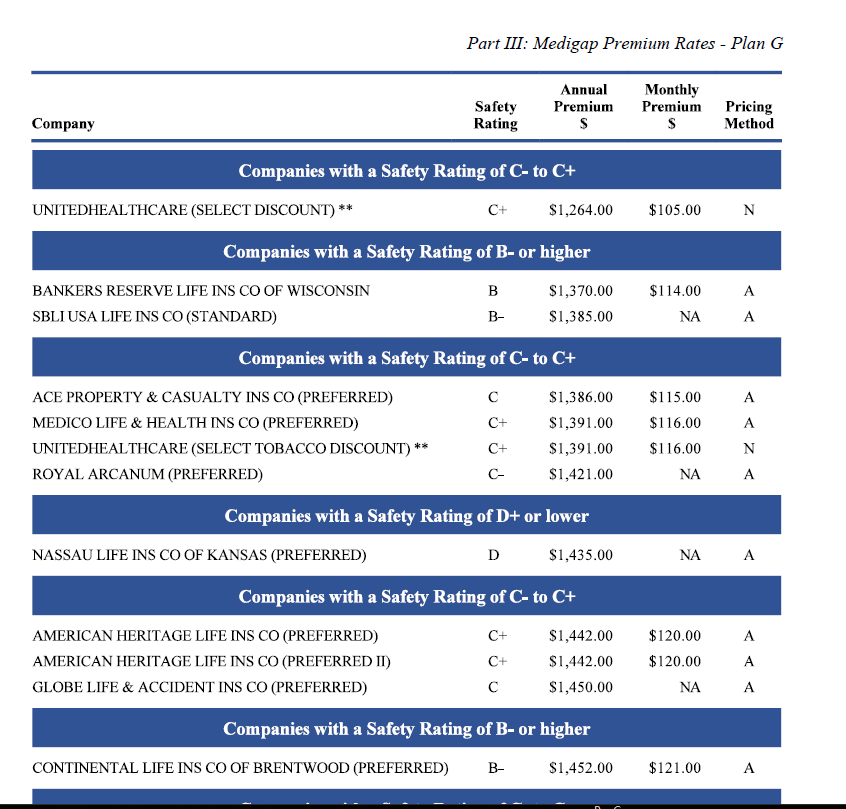 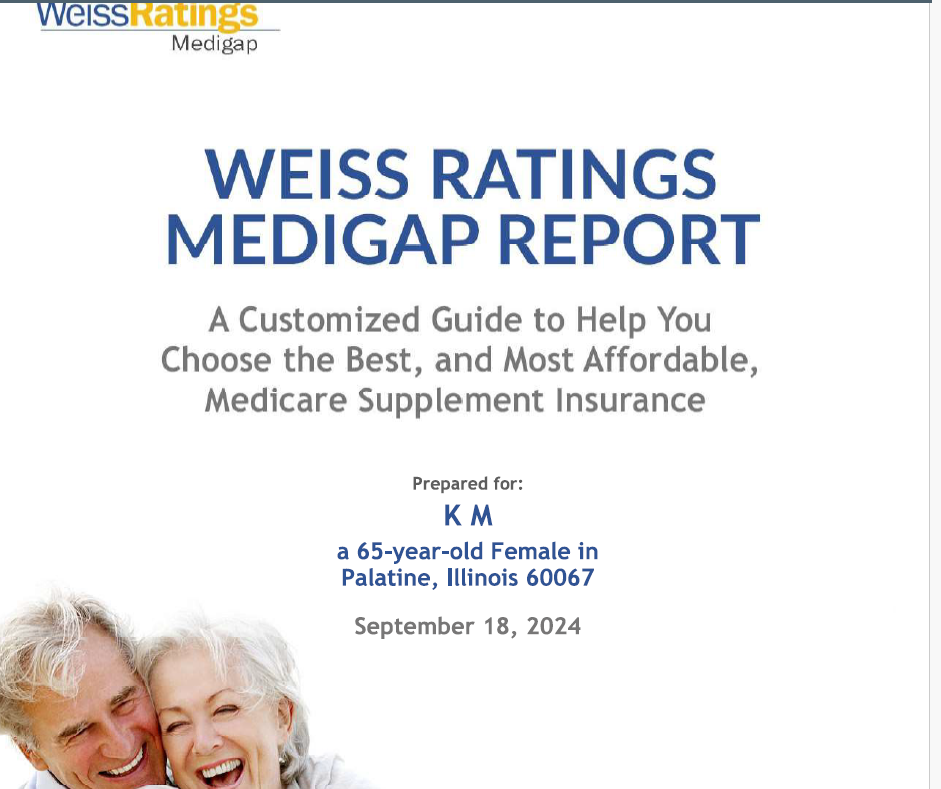 For More Information on an Insurance Company Click Here
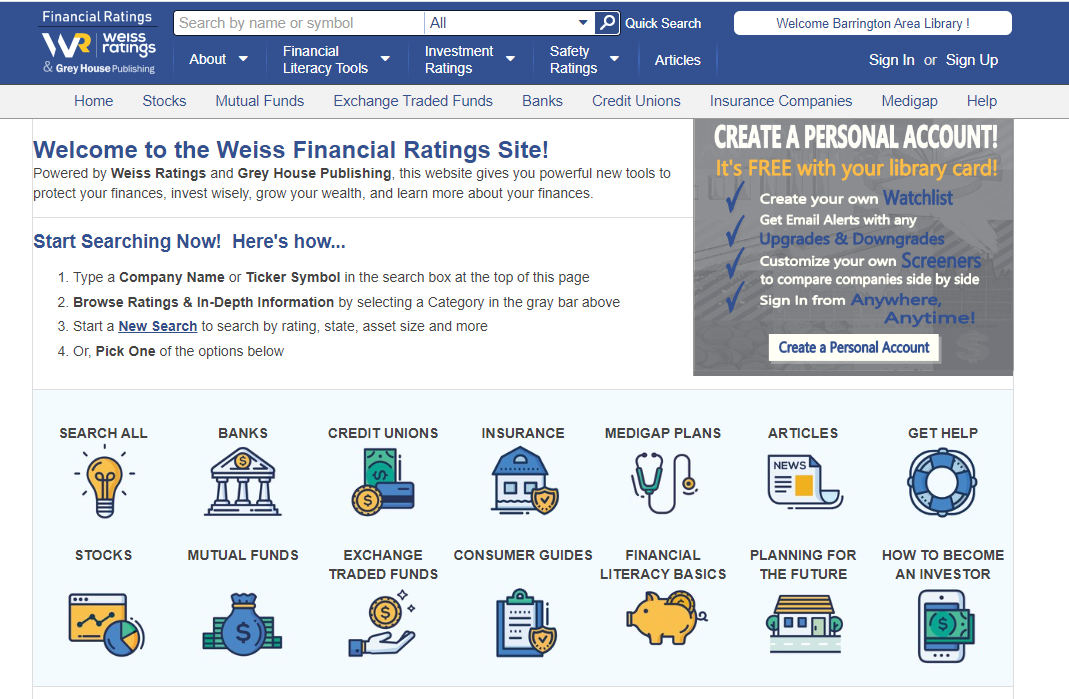 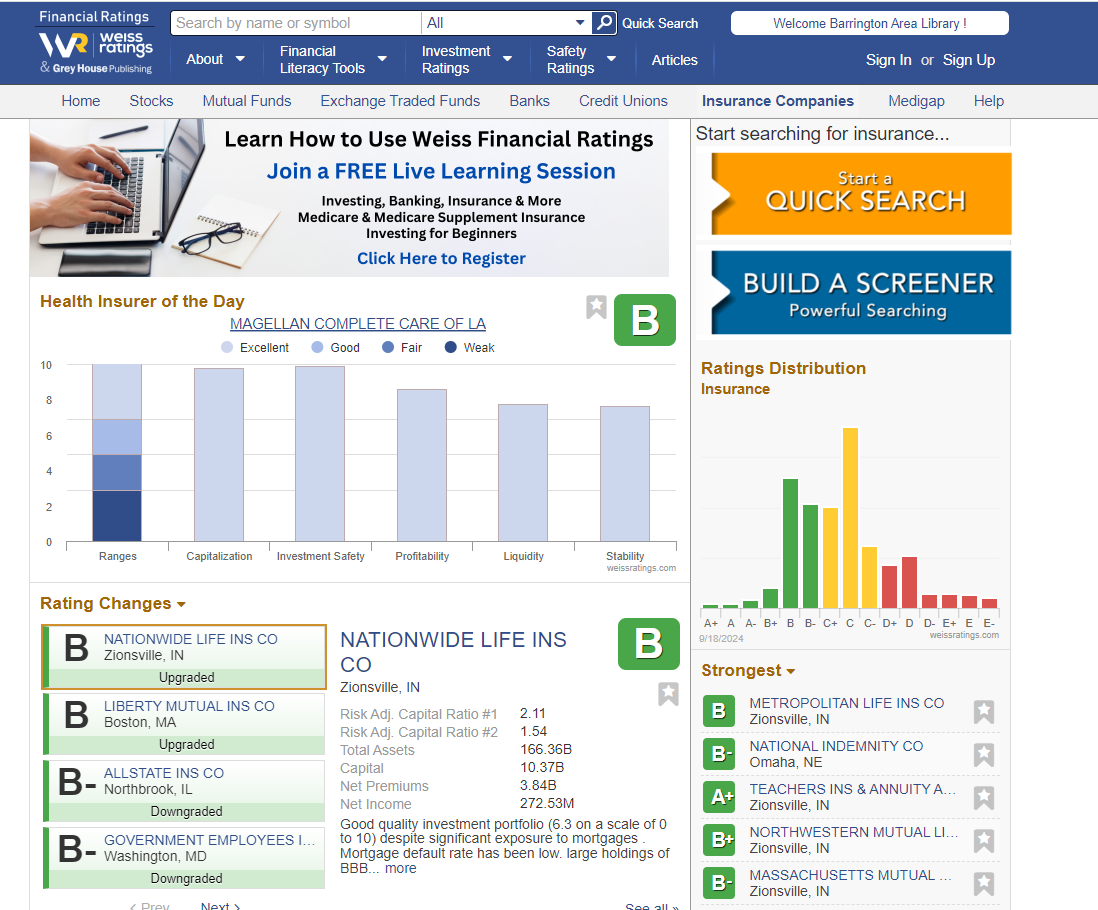 Type in the Name of the Company Here
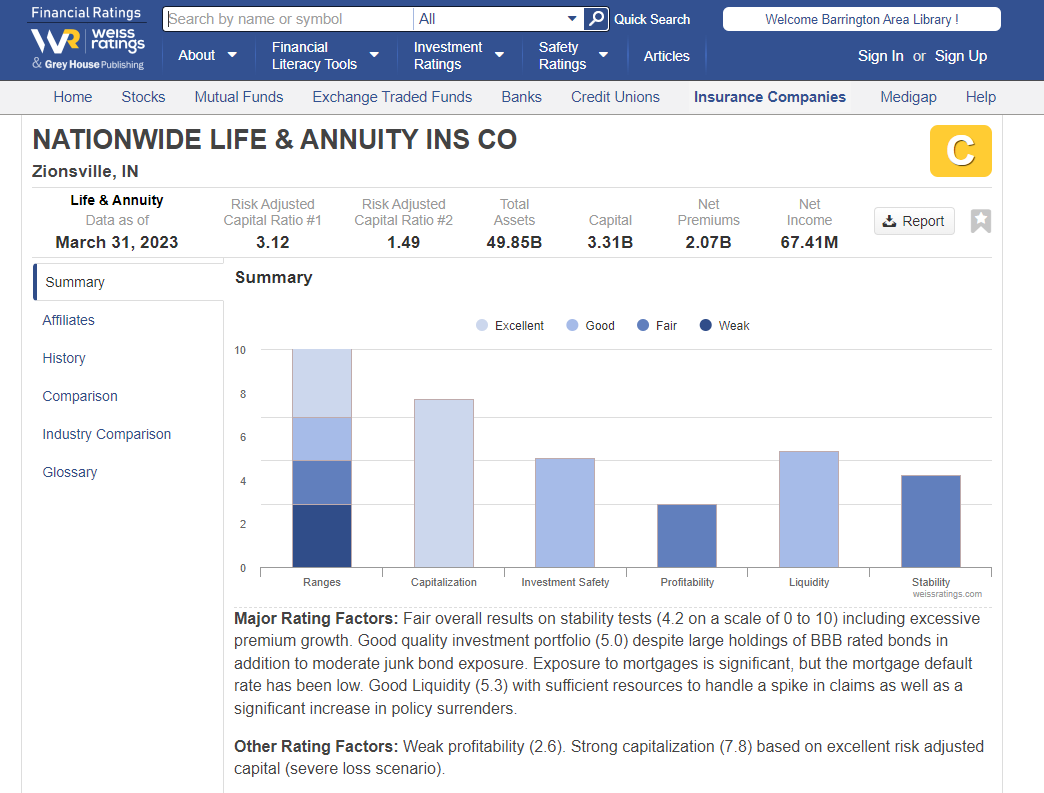